univie: summer school for International and European Studies 2023
Lake Wolfgang/Austria						July 15 – August 12, 2023
Why should I participate?
Over 70 years of experience
Enjoy four weeks of European Studies and cultural exchange
Choose from courses in law, politics, economics, history, cultural studies and German
Meet students from all over the world
Experience campus life on a lake shore, against a breathtaking mountain backdrop
Live and study with around 100 students and 16 professors - from up to 30 nations
Take part in sports, excursions, and cultural events
Alumni
We are extremely proud of our illustrious Alumni

Außenminister und Regierungsmitglieder
ManagerInnen, AnwältInnen, Consulter, PR-ExpertInnen 
Spitzendiplomaten
Höchstrichter
KünstlerInnen
Uni-ProfessorInnen 
... Join them! Come to Strobl!
univie: summer schoolInternational and European Studies 2023
Strobl/Wolfgangsee
July 15 – August 12, 2023

European Studies
Austrian Arbitration Academy
& German Language Courses
in an intercultural environment
ScheduleJuly 15 – August 12, 2023
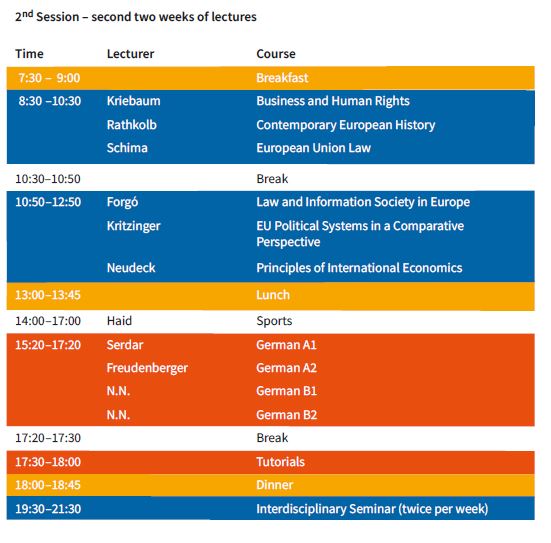 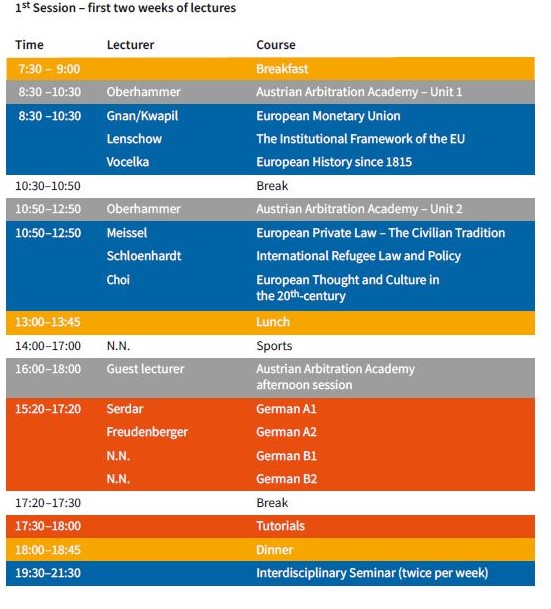 Was bringt mir Strobl?
European Studies in englischer Sprache
Internationales Renommee
Interdisziplinäres Kursangebot
SHS-Diploma in European Studies 
Bis zu 16 ECTS-Credits in vier Wochen
Internationale Anrechenbarkeit
Interkultureller und sozialer Austausch
Networking
Salzkammergut - Austria
Strobl
Lake Wolfgang
Campus
View of campus
Cafeteria building
Accommodation
Dining Hall
Double room
Courses
Course discussion
Interdisciplinary Seminars
Life on Campus
German tutorial
Campus life
Sport and Free time
Boathouse
Mountain hike
Excursions
St. Wolfgang Excursion
Salzburg Excursion
Anrechenbarkeit
Folgende zwölf Kurse sind (nach der neuen Studienordnung) alle als Fremdsprachenkompetenz anrechenbar. Zudem sind einige Kurse für ein Wahlfach (WF) oder für die nachstehend genannten Lehrveranstaltungen (LV) anrechenbar. Alle als WF anrechenbare LVs können alternativ auch als WF ILPL (Englisch) angerechnet werden.
Kurs 4. kann sowohl als Fremdsprachenkompetenz, WF und historische Kompetenz angerechnet werden, da eine Kompetenz die andere nicht ausschließt und Kompetenzen immer zusätzlich zum Wahlfach angerechnet werden können.
Kurs 1. kombiniert mit Kurs 2. oder 3. und Kurs 4. oder 5. sind alternativ als Modulprüfung aus Europarecht (nach § 15 des Studienplans; 11 ECTS) anrechenbar.
1.	European Union Law - Anrechenbar als Teil der Modulprüfung Europarecht – Pflichtbestandteil
2.	The Institutional Framework of the EU - Anrechenbar als WF Europarecht oder als Teil der Modulprüfung Europarecht – 	Wahlbestandteil
3.	European Monetary Union - Anrechenbar als Teil der Modulprüfung Europarecht – Wahlbestandteil
4.	European Private Law – The Civilian Tradition - Anrechenbar als Rechtshistorische Kompetenz, WF IPWR, Europarecht oder als 	Teil der  Modulprüfung Europarecht – Wahlbestandteil
5.	Law and Information Society in Europe -  Anrechenbar als WF Computer und Recht, Europarecht oder als Teil der 	Modulprüfung Europarecht – Wahlbestandteil
6.	International Refugee Law and Policy - Anrechenbar 2 Stunden WF Internationale Beziehungen 3 ECTS
7.	Business & Human Rights - Anrechenbar 2 Stunden WF Internationale Beziehungen oder Grund- u Menschenrechte 3 ECTS
8.	Principles of International Economics – A European Perspective - Anrechenbar als WF Finanzwissenschaften vertiefend
9.	European Political Systems in a Comparative Perspective - Anrechenbar als WF Politische Theorie 
10.	Austrian Arbitration Academy - Anrechenbar als WF Mediation
11.	European History since 1815
12.	Contemporary European History
December 12, 2022
Sommerhochschule of the University of Vienna
Page 14
Kosten
Die Kosten für die univie: summer school 2023 betragen € 2.250 und inkludieren:
Registrierung
Kursgebühr und Unterrichtsmaterial
Sport- und Freizeitaktivitäten
Exkursionen
Die zusätzliche Gebühr für Unterkunft und Verpflegung (Vollpension) am Campus beträgt:
Einzelzimmer: € 1.890,70
Doppelzimmer: €  1.565,90
Voraussetzungen für Bewerbung
Bewerber/innen müssen:

über 18 Jahre alt sein 

		und 

vor Beginn des Programms mindestens ein Studienjahr bzw. zwei Semester absolviert haben.
Bewerbungsunterlagen
Bewerbungsformular (Application Form)
Motivationsschreiben (Statement of Purpose)
Empfehlungsschreiben (Recommendation Letter)
Leistungsnachweis (Transcript of Grades)
Englischnachweis (Proof of Proficiency in English)
Zwei Passfotos (Passport-size Photos)
Anzahlung (Deposit)

Application Deadline: April 30, 2023
Einreichen der Bewerbung
Bewerbungsformular, Leistungsnachweis und Empfehlungsschreiben--müssen im Original abgegeben werden. 
Alle restlichen Unterlagen können Kopien sein.

Alle Bewerbungsunterlagen müssen per Post an das Büro der SHS gesendet werden (oder persönlich vorbeigebracht werden).
Stipendien
Die SHS vergibt jährlich eine limitierte Anzahl von Teilstipendien an Stipendienbewerber/innen.

Die Teilstipendien betragen je nach finanzieller Situation des Bewerbers zwischen € 1.000,-- und € 2.600,--. 

In bestimmen Fällen auch höhere Stipendien möglich.
Stipendienvorausetzungen
Gute akademische Leistungen
	Beurteilung erfolgt mit Hilfe von 
Leistungsnachweis, Motivationsschreiben und Empfehlungsschreiben

Finanzielle Bedürftigkeit
	Beurteilung erfolgt mit Hilfe der Nachweise über das Familieneinkommen
Stipendienbewerbungen
Studienrichtung/Motivationsgründe
Bewerbungsformular für finanzielle Unterstützung
Einkommensnachweise
Bewerbungsunterlagen (1 - 6)
Keine Anzahlung
Bewerbungsfrist endet am 28. Februar 2023
Kosten für 2-wöchige Austrian Arbitration Academy
Die Kosten für die AAA 2023 betragen € 1.480,-- und inkludieren:
Registrierung
Kursgebühr und Unterrichtsmaterial
Sport- und Freizeitaktivitäten (inklusive Beach Volleyball- und Windsurfkurs)
Exkursionen
Die zusätzliche Gebühr für Unterkunft und Verpflegung (Vollpension) am Campus beträgt:
Einzelzimmer: € 947.00
Doppelzimmer: €  784.60
December 12, 2022
Sommerhochschule of the University of Vienna
Page 22
Kontakt
Univ.-Prof. Dr. Franz-Stefan Meissel, Direktor
Mag. Verena Bauer, Programmkoordinatorin
Lauren Wagner, BA, Programmkoordinatorin
 
Innovationszentrum Universität Wien - Sommerhochschule
University Campus, Alser Straße 4/Hof 1/Tür 1.16
1090 Wien, Österreich
Tel.: +43-1-4277-24131
Email: sommerhochschule@univie.ac.at
shs.univie.ac.at